Grado Ingeniería Informática
Desarrollo multiplataforma de aplicaciones móviles
Alberto Anchuste Ceballos
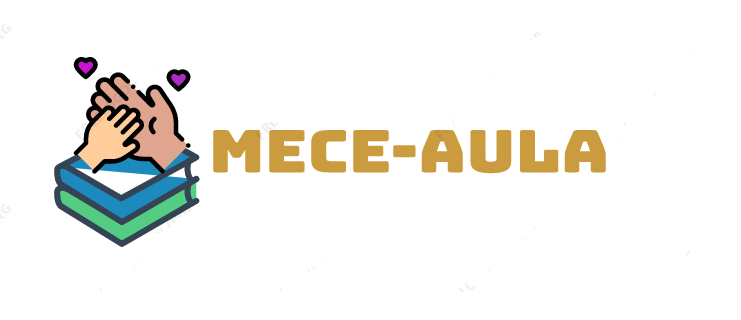 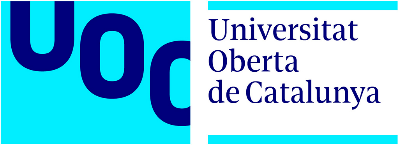 Índice
Contexto y justificación
01
Objetivos
02
Método de trabajo y planificación
03
04
Arquitectura y tecnologías
Demostraciones
05
06
Conclusiones
Contexto
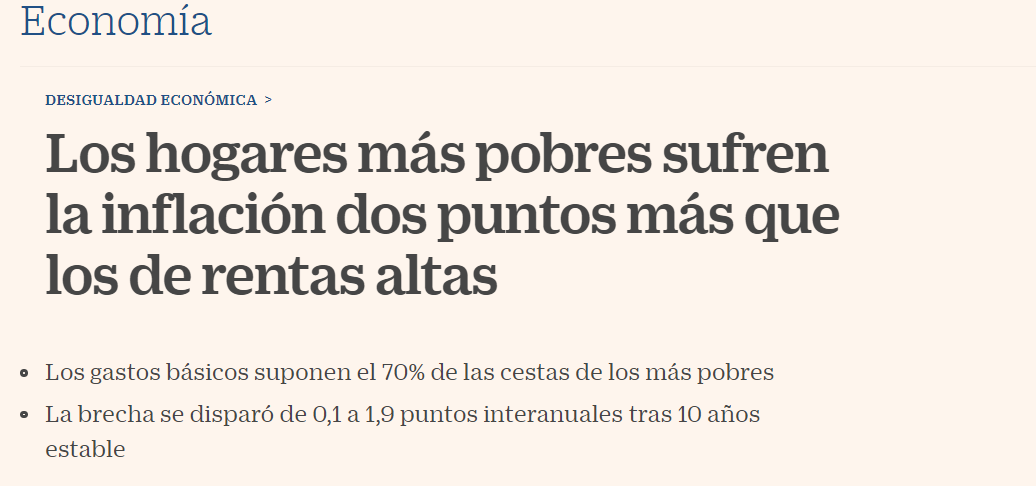 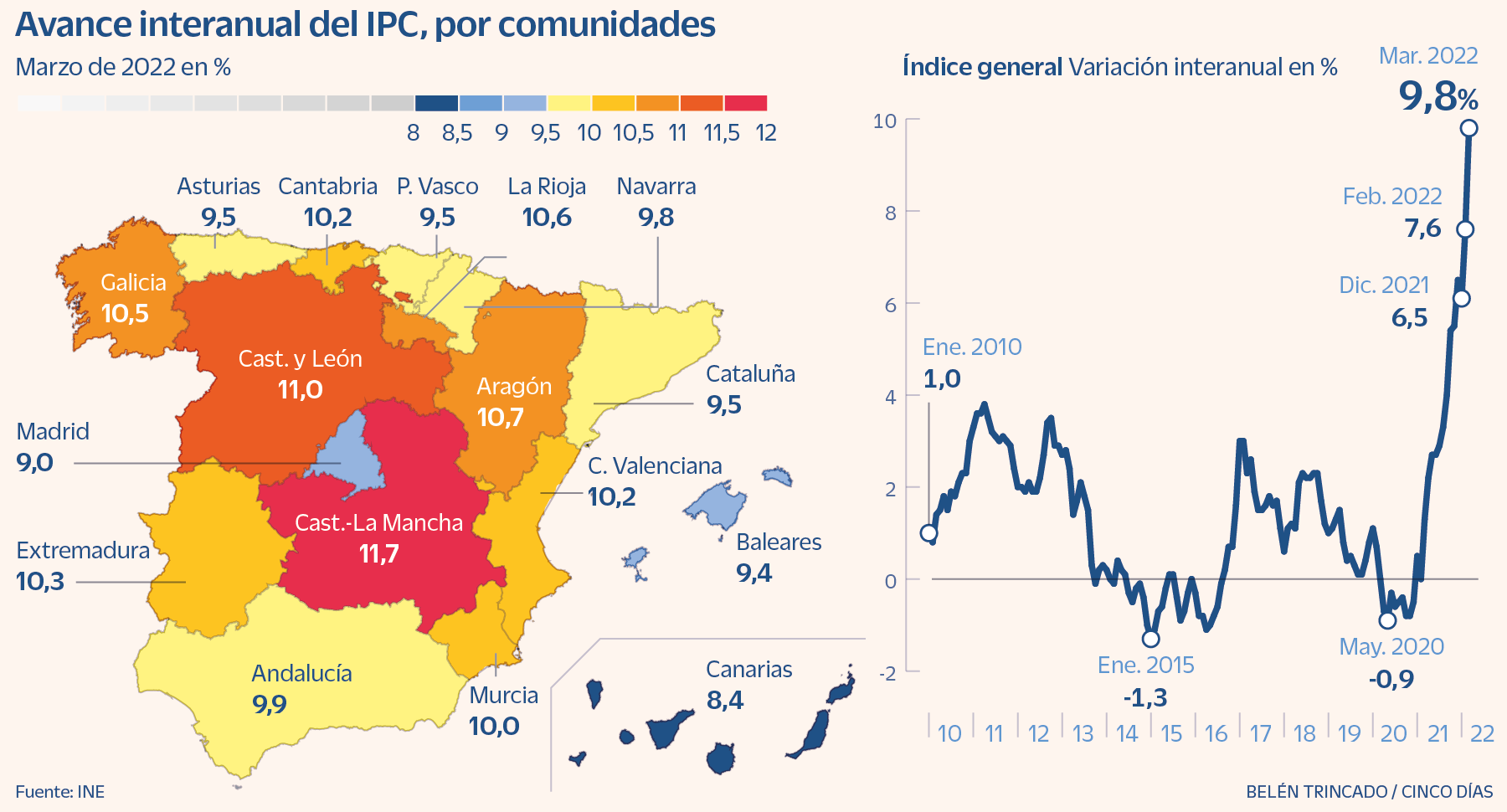 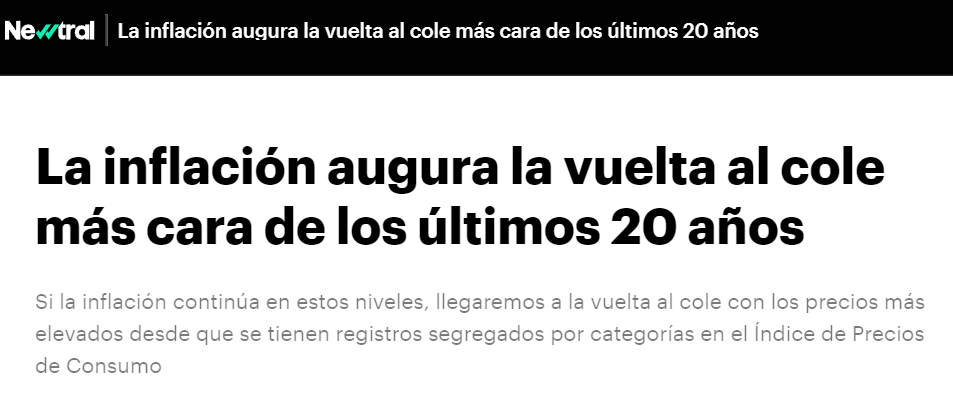 Idea
Crowfunding de moda
01
Dispositivos móviles
02
Ayuda en la educación
03
Mezclar todo lo anterior en una app
04
Objetivos
Desarrollar app que sirva para ambas plataformas
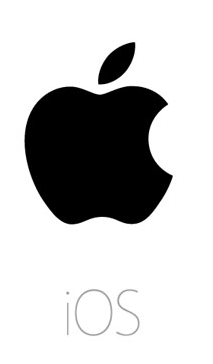 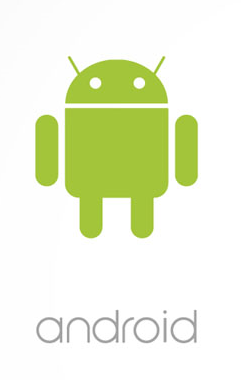 Método de trabajo
Desarrollo en cascada
Plan de trabajo
Diseño y arquitectura
Implementación
Entrega final
Planificación
Desarrollo en cascada
Plan de trabajo
Diseño y arquitectura
Implementación
Entrega final
108 h.
52 h.
36 h.
72 h.
¡¡268 horas totales!!
Tecnologías utilizadas
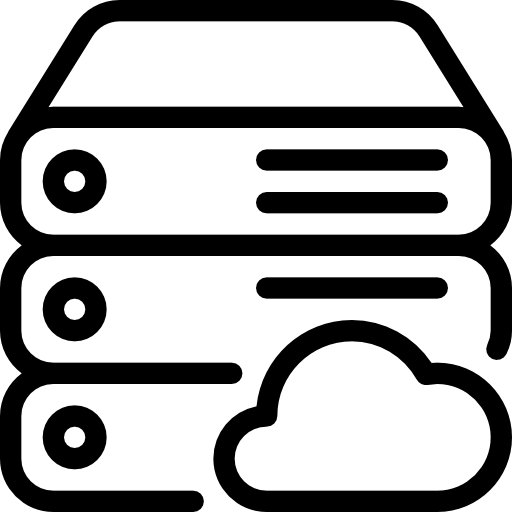 Cliente
Usuarios
Servidor
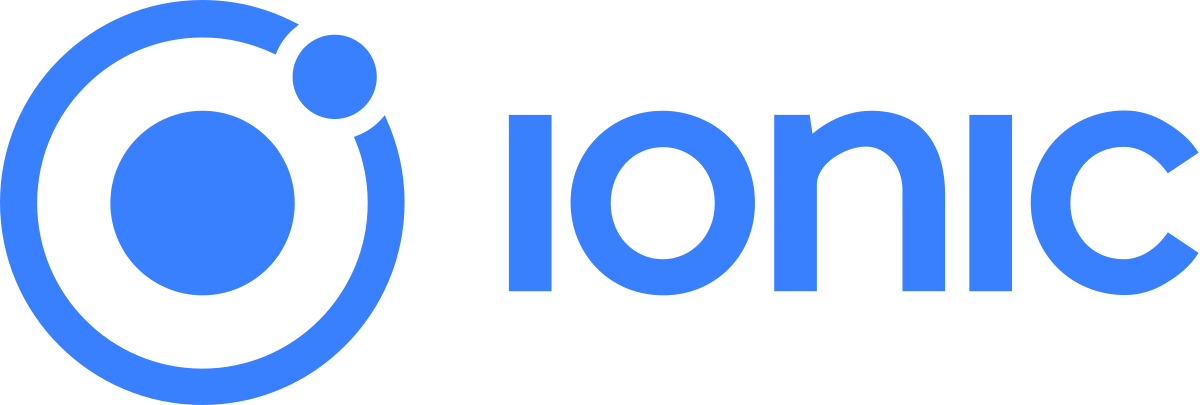 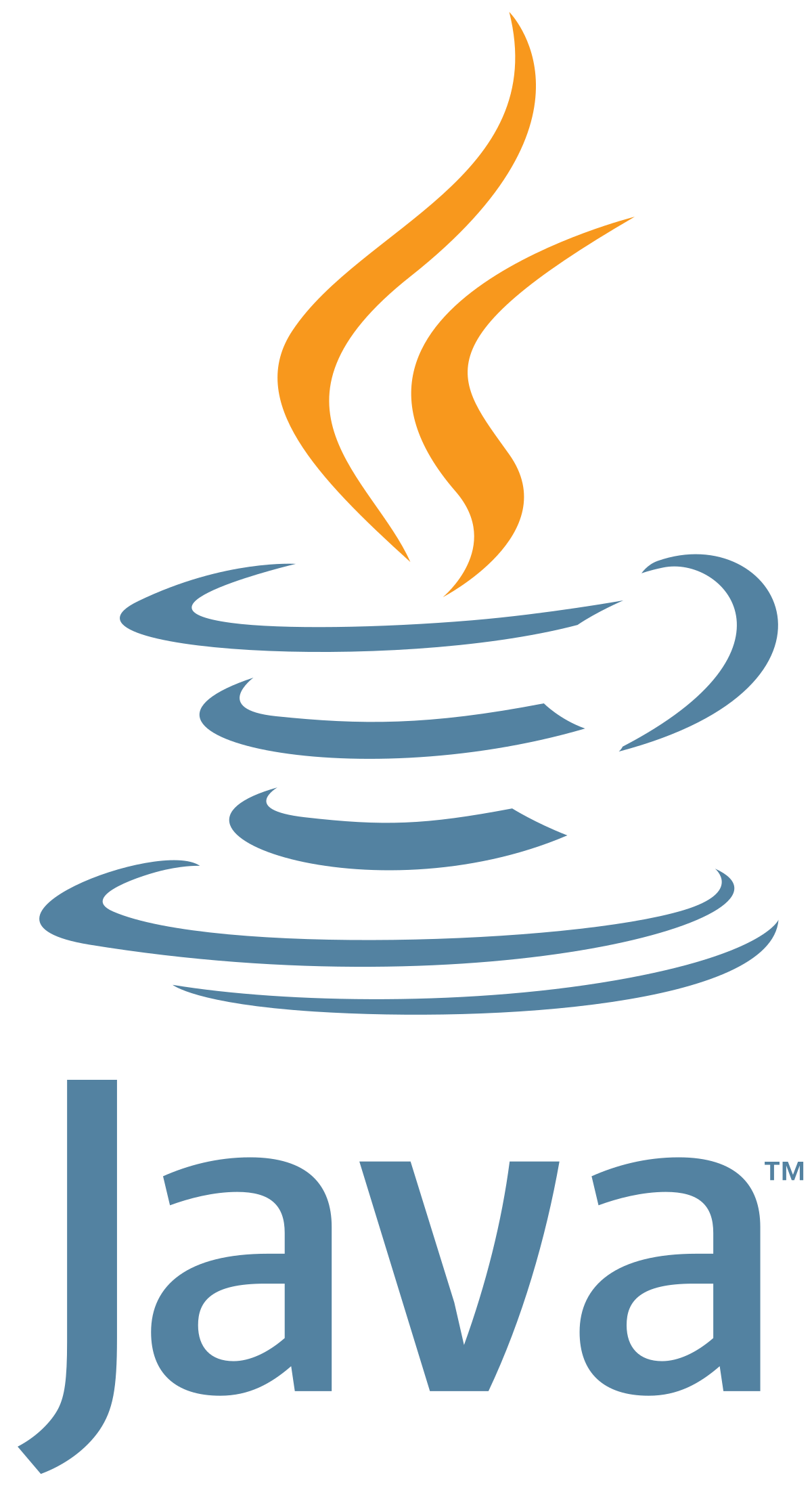 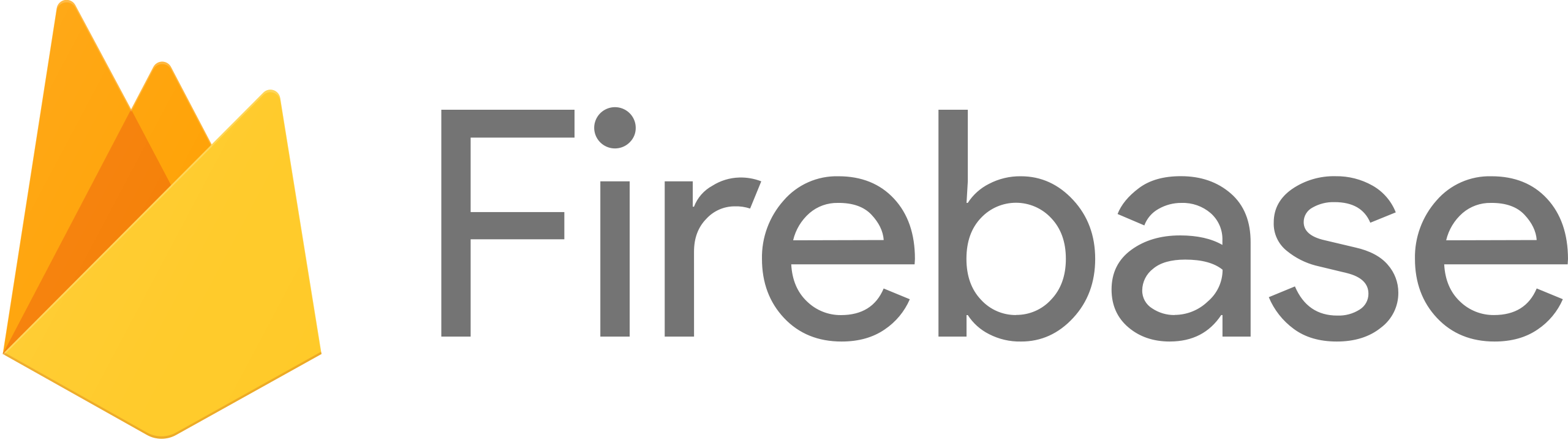 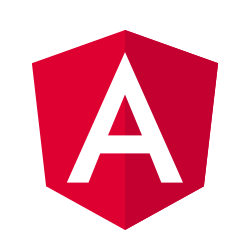 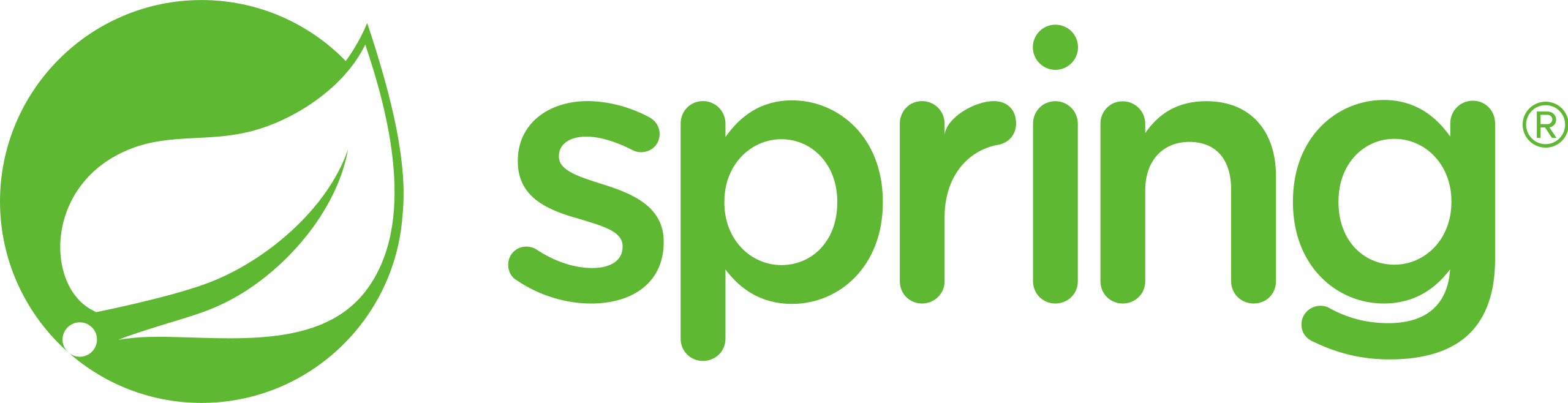 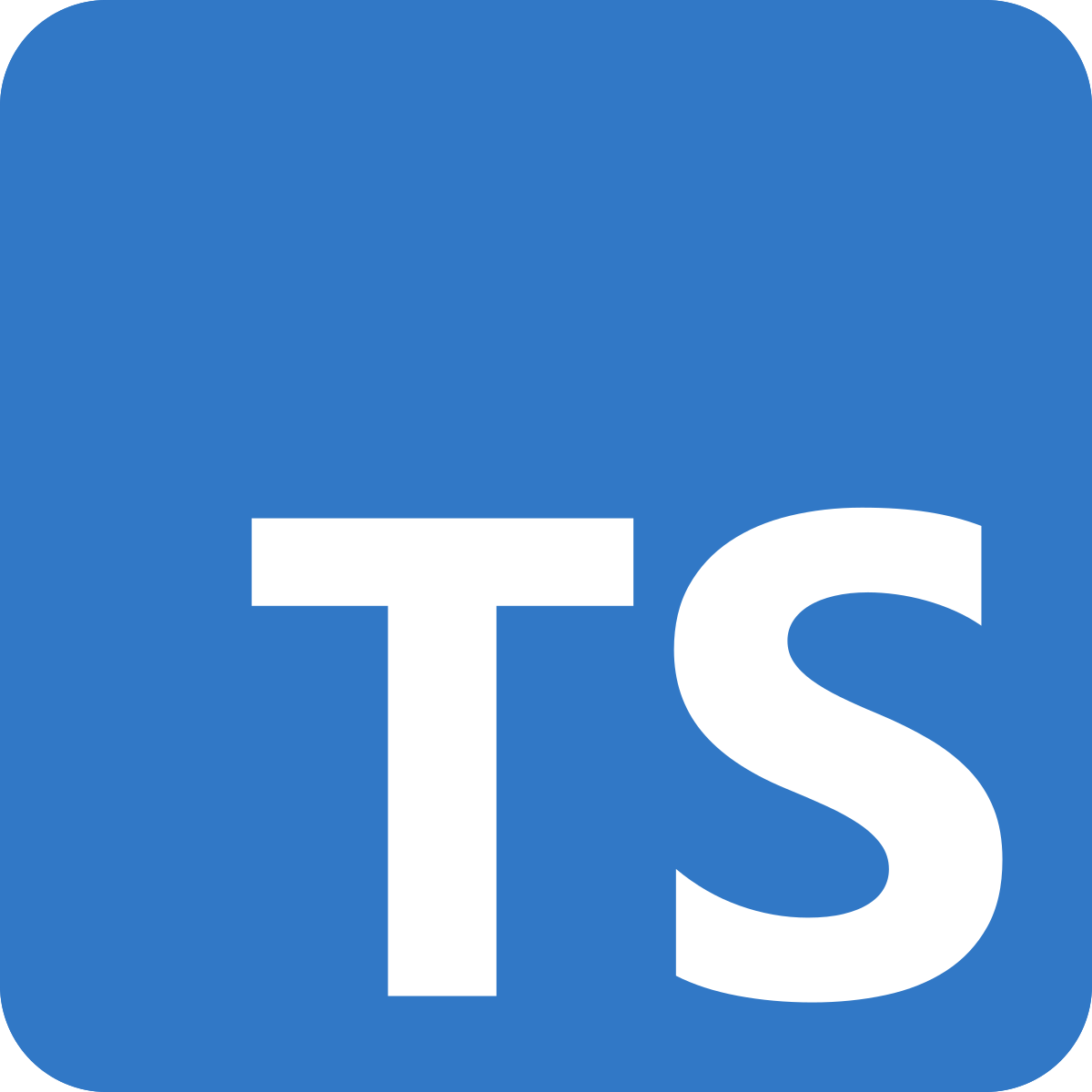 Arquitectura
Usuarios
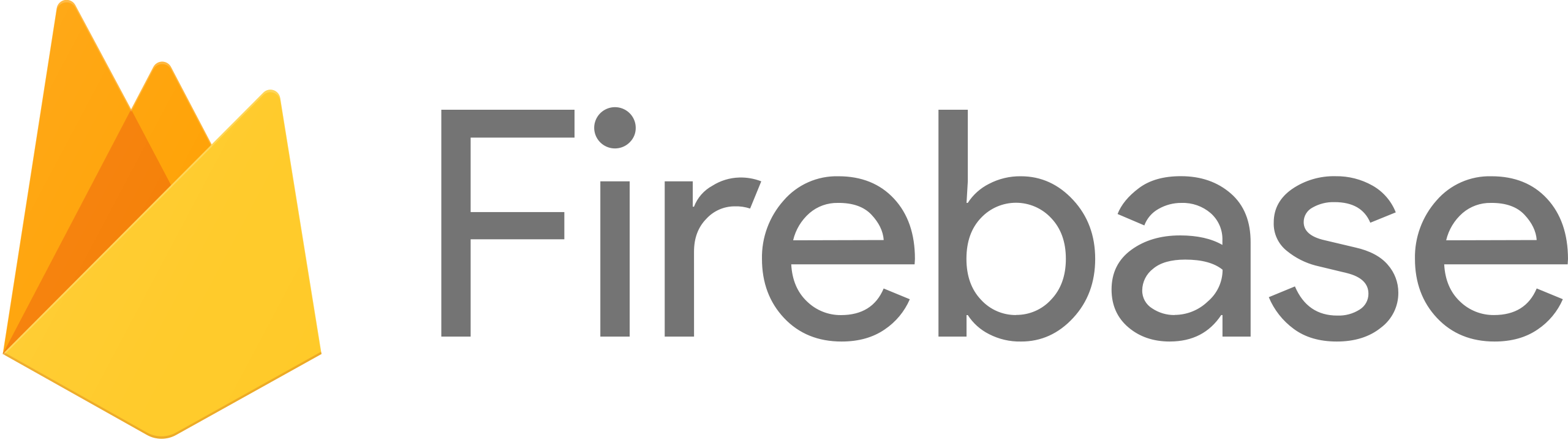 Servidor
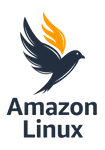 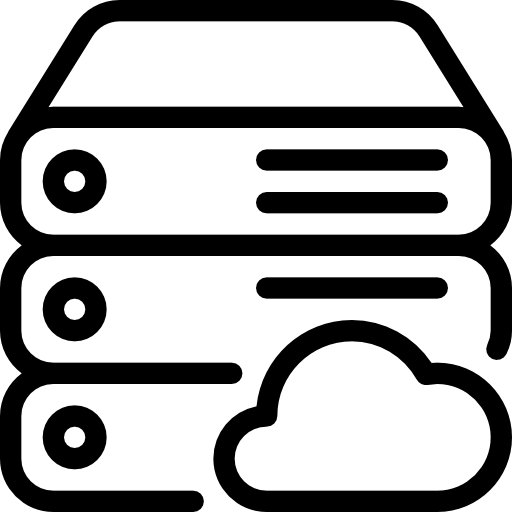 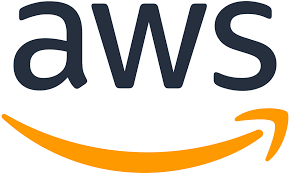 Cliente
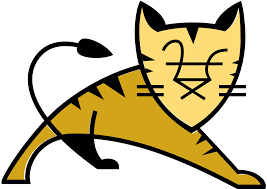 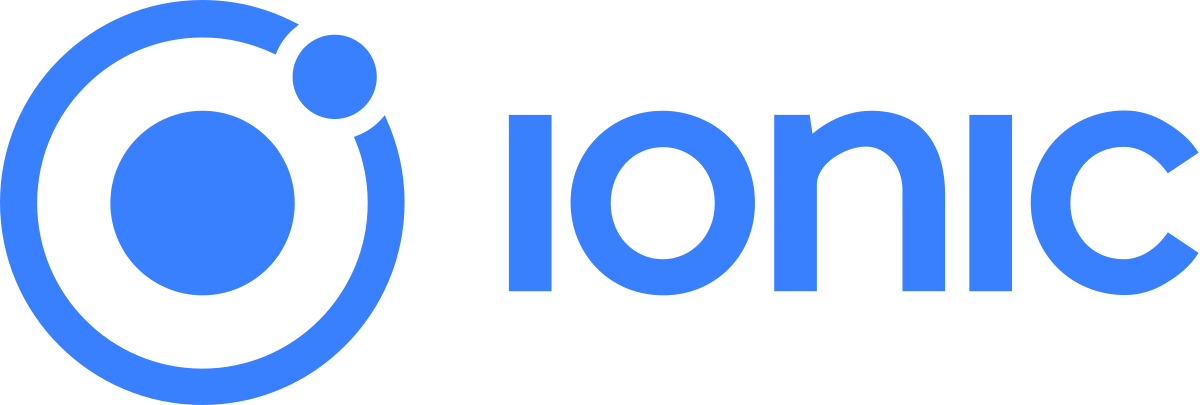 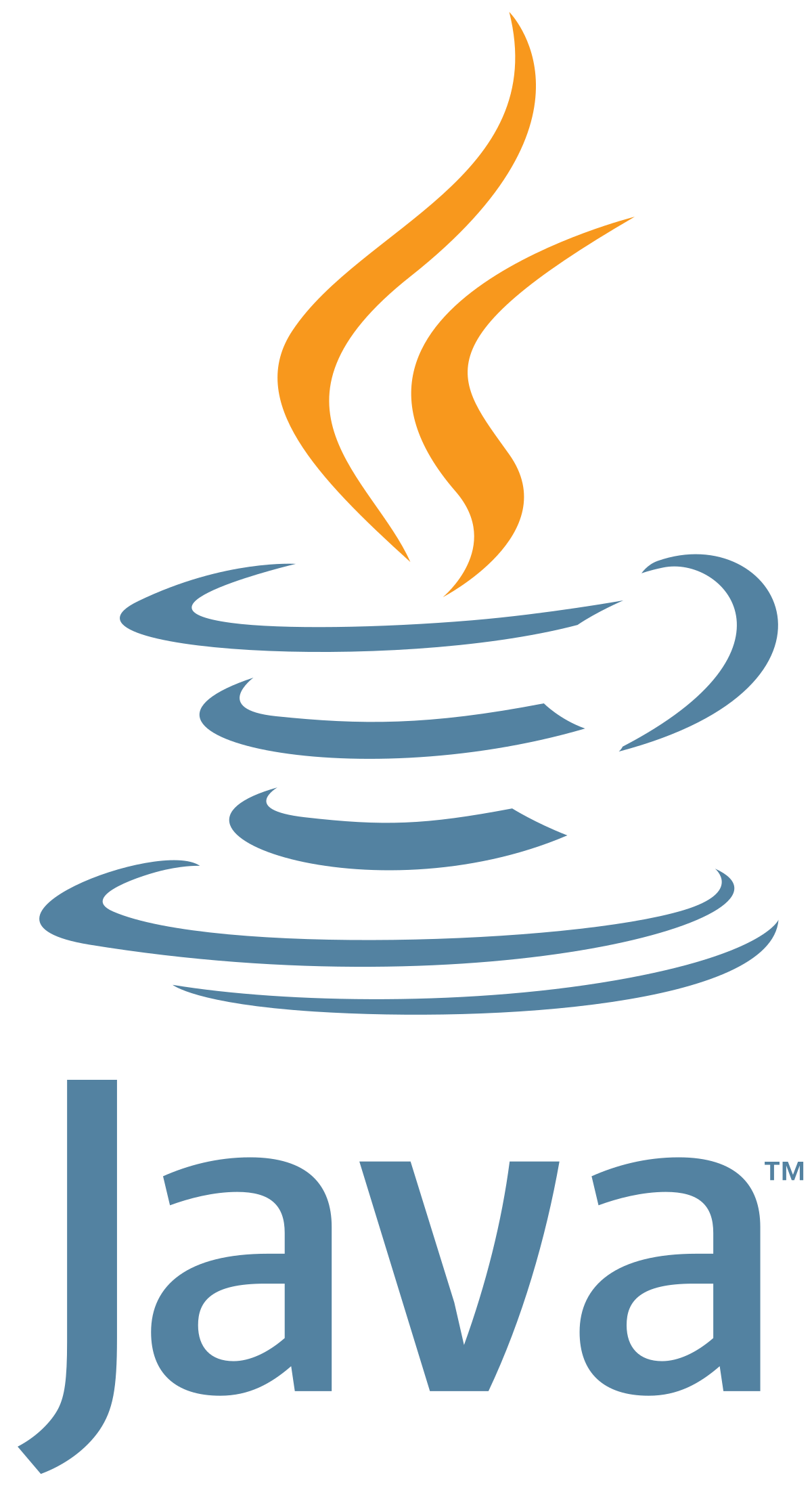 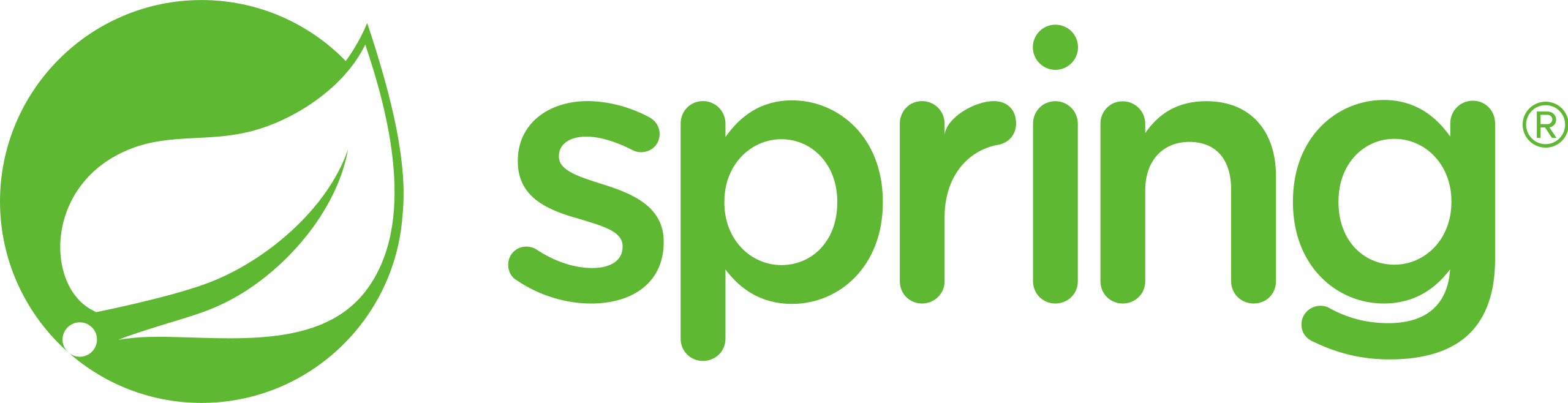 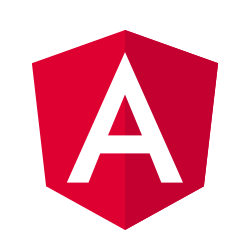 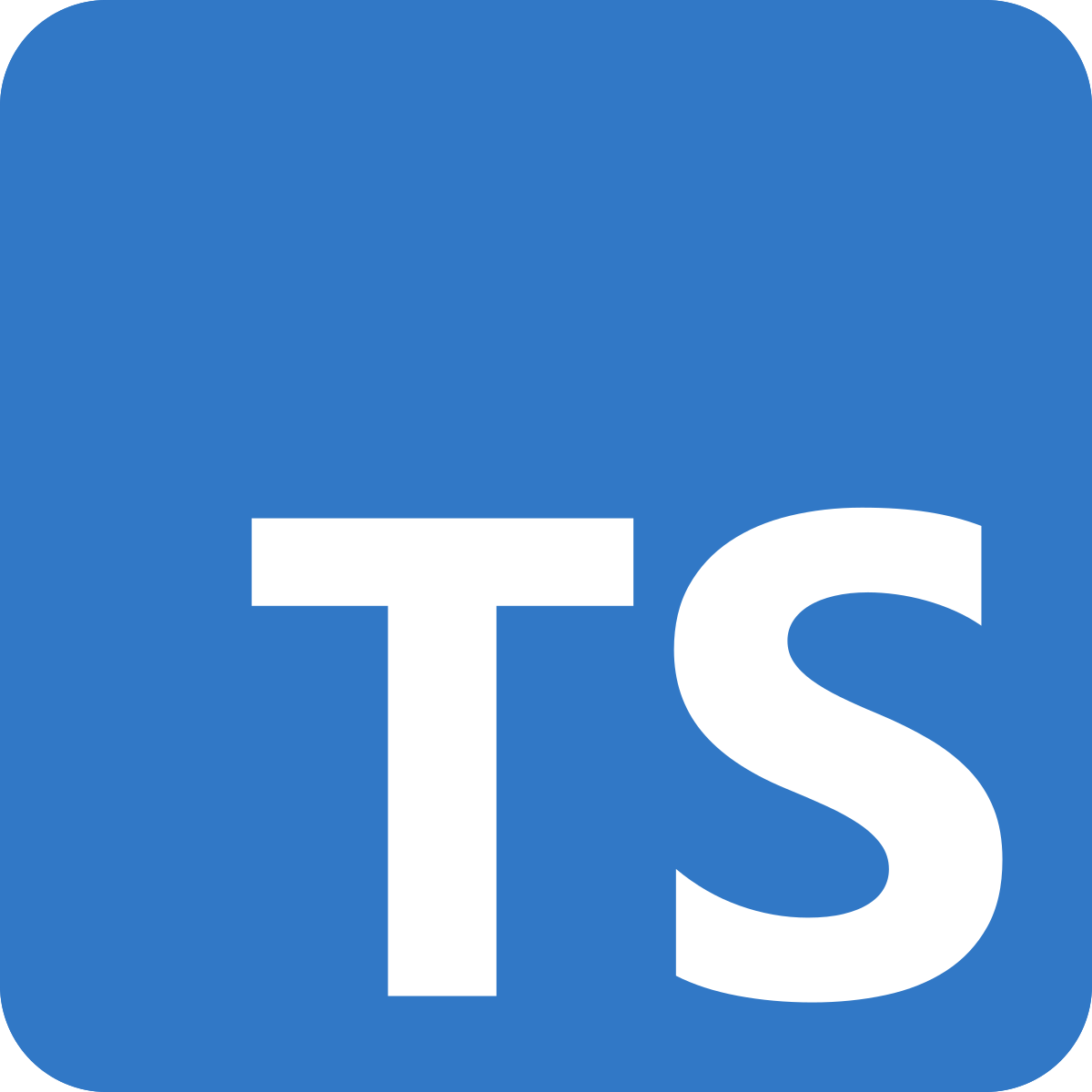 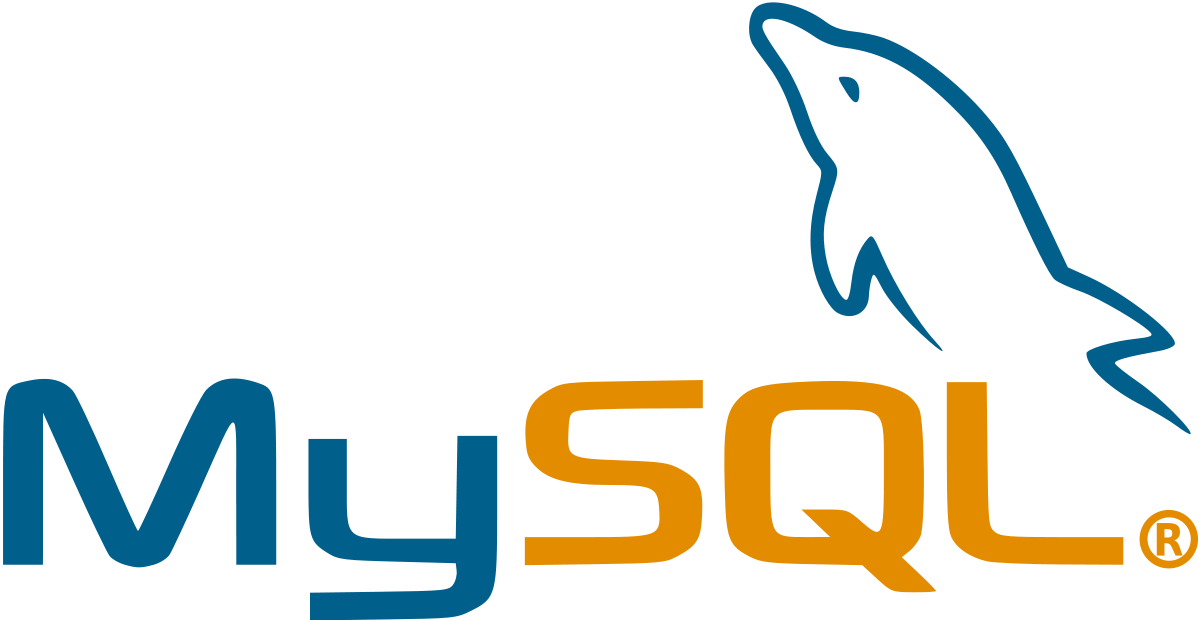 Software utilizado en la implementación
Entornos programación
Emuladores
Máquinas virtuales
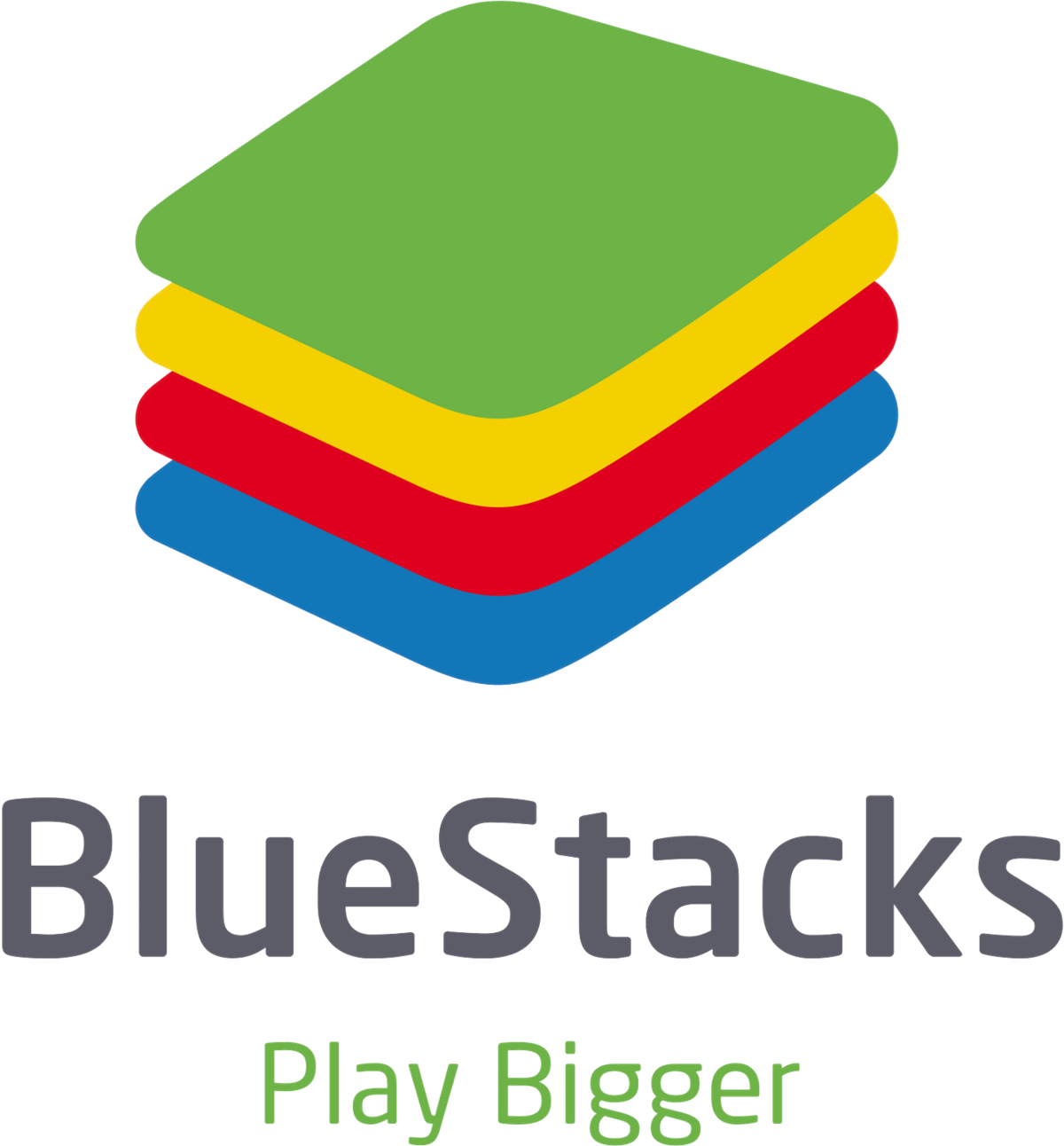 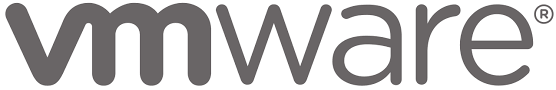 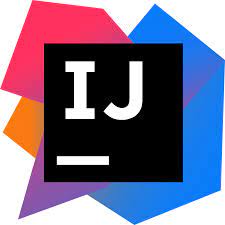 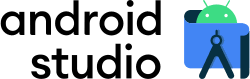 Testeo servidor
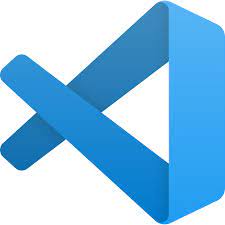 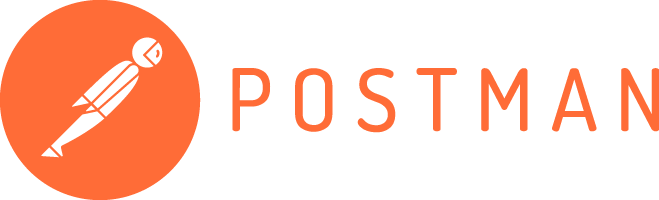 Evolución de la app
App final
Primeros bocetos en papel
Prototipos
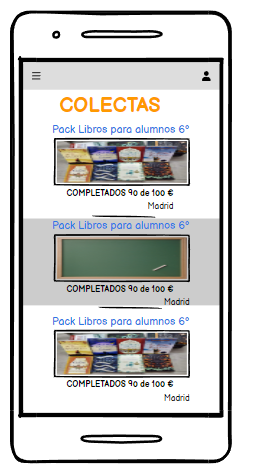 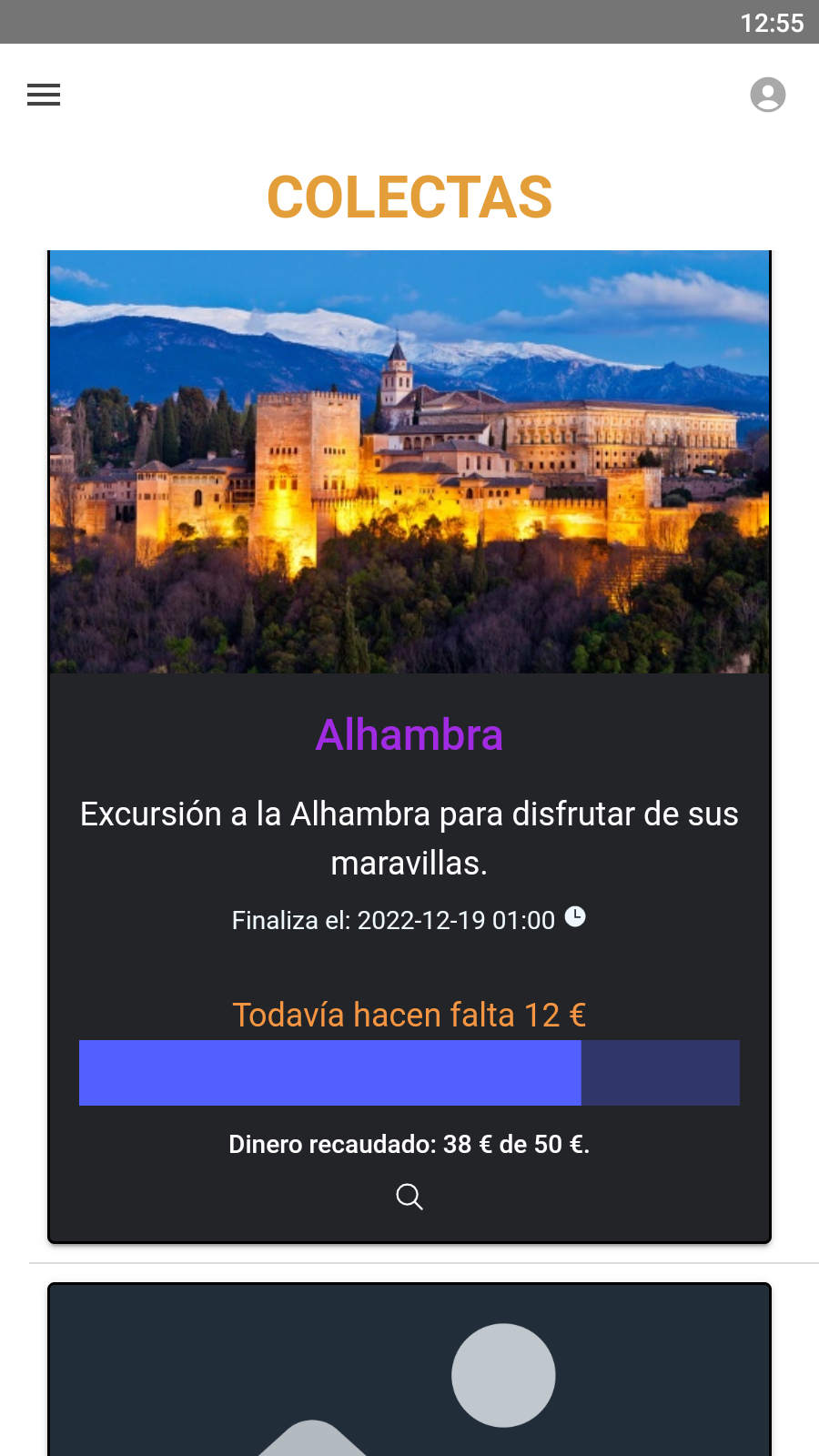 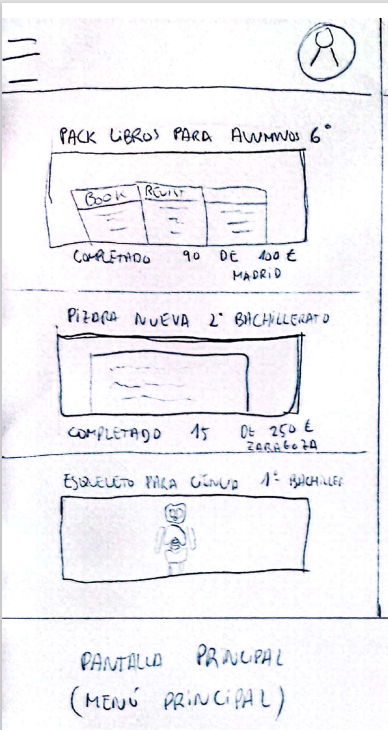 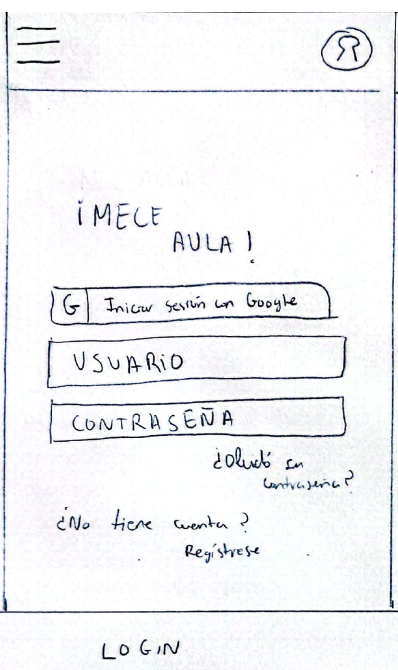 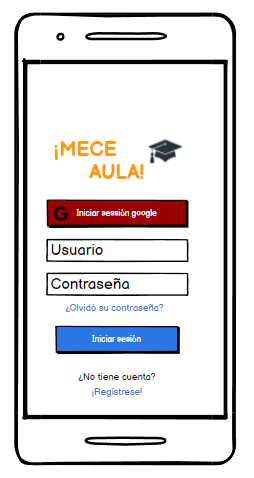 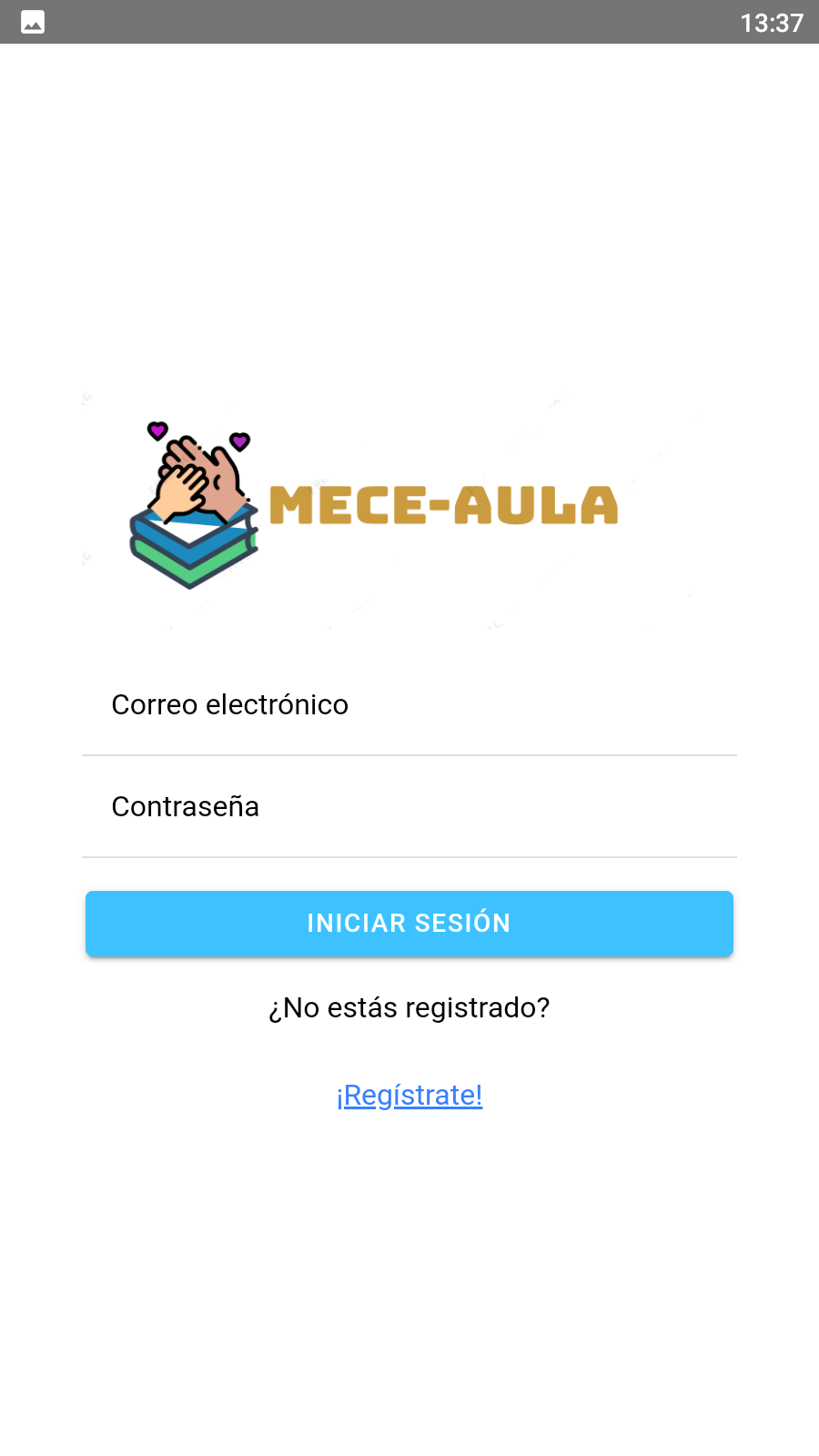 Funcionalidades de la aplicación
1
2
3
Registrar usuario
Añadir nueva colecta
Aportar a una colecta
4
5
Actualizar perfil
Visualizar colectas
Demo de la aplicación
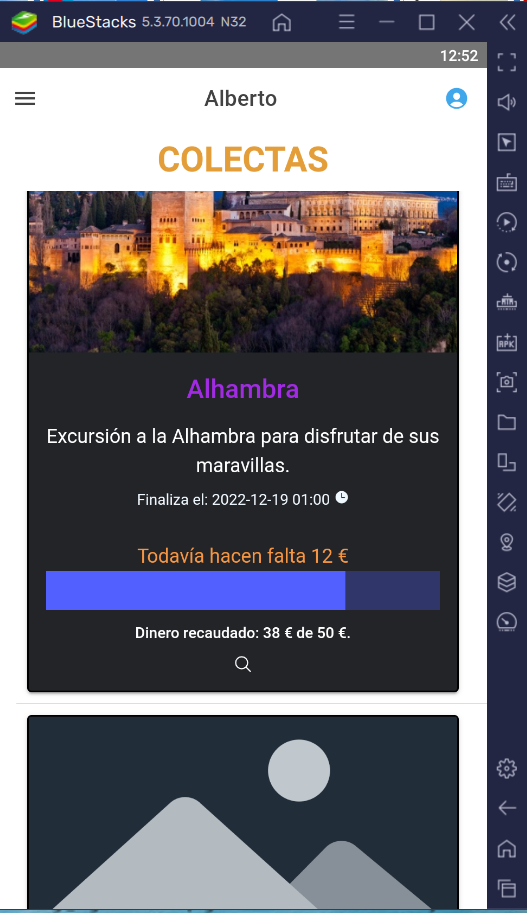 ¿Cómo se valida la aplicación?
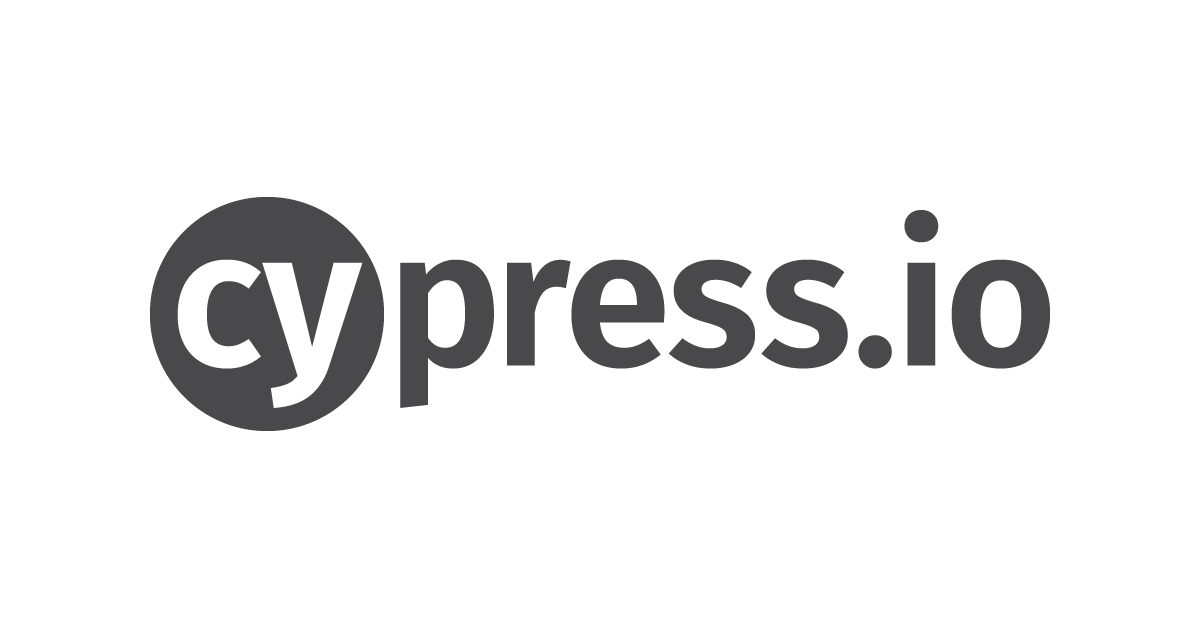 Definición casos de uso
Desarrollar test en cypress
Test automatizados con:
Implementar funcionalidades
Ejecutar test
Resultados validación
Demo validación
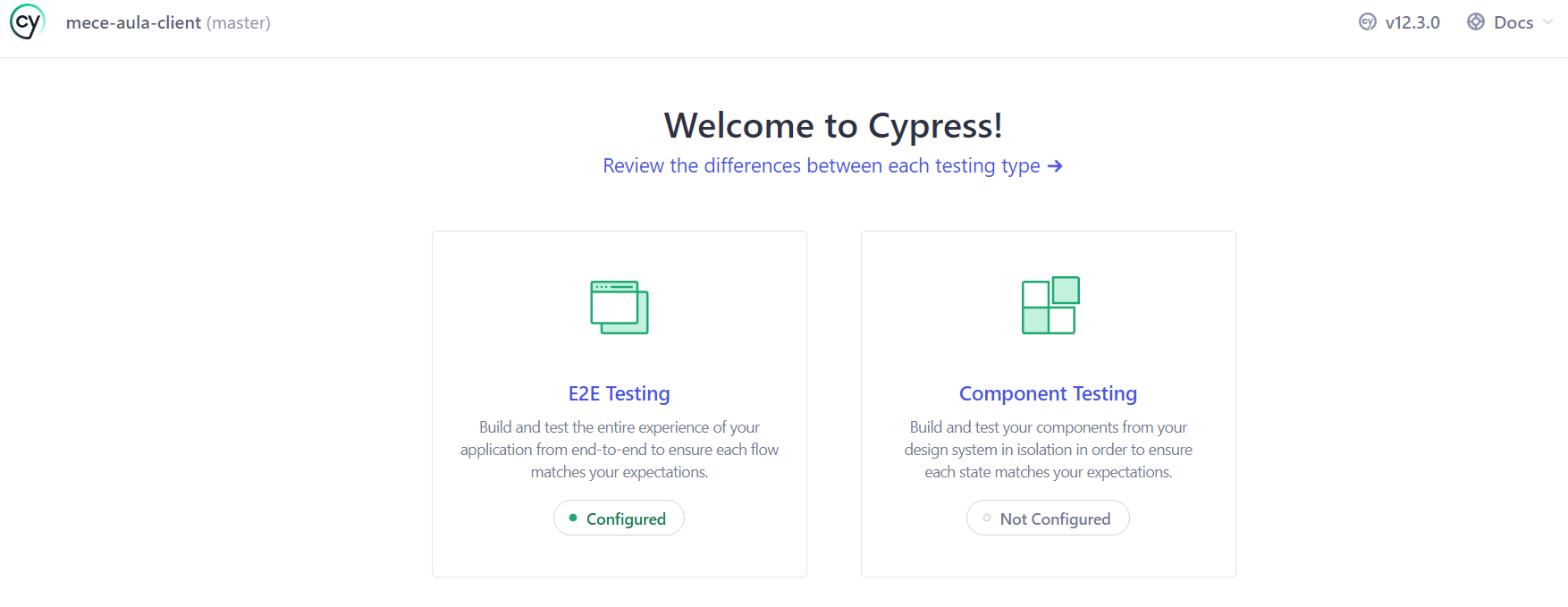 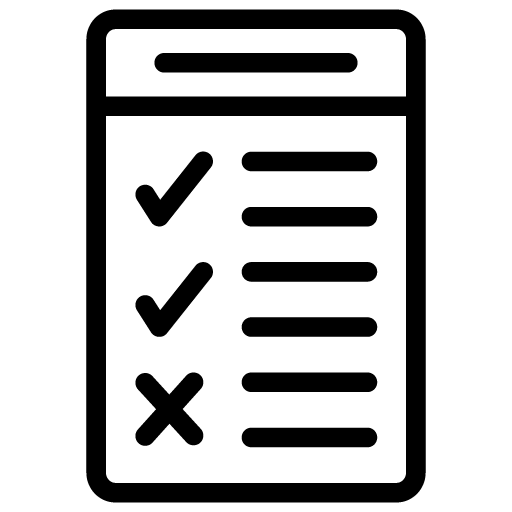 ¿Dónde se guarda el código fuente?
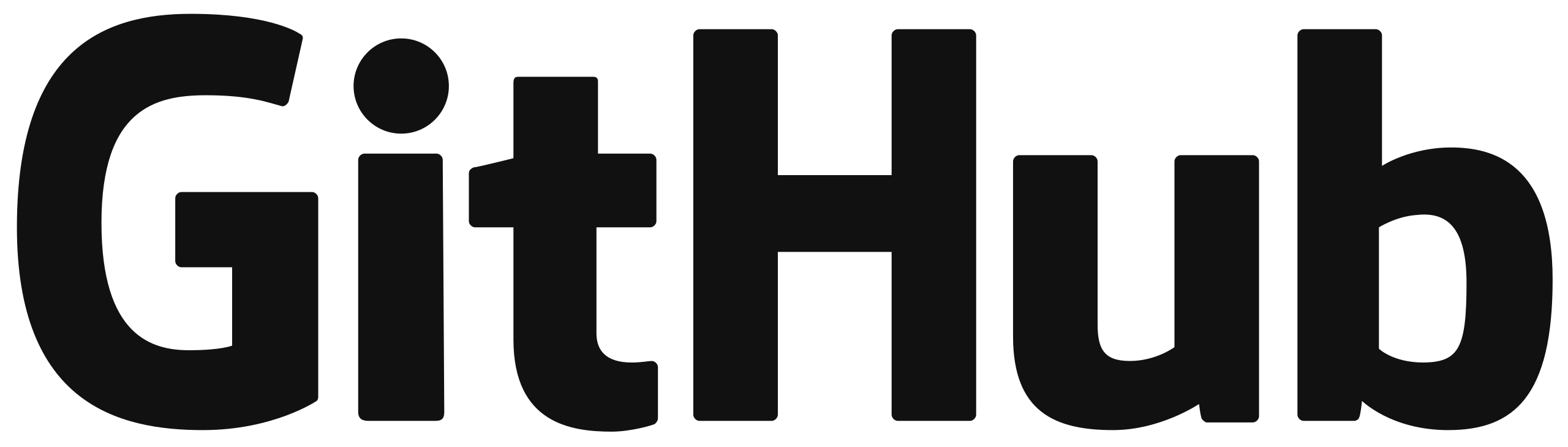 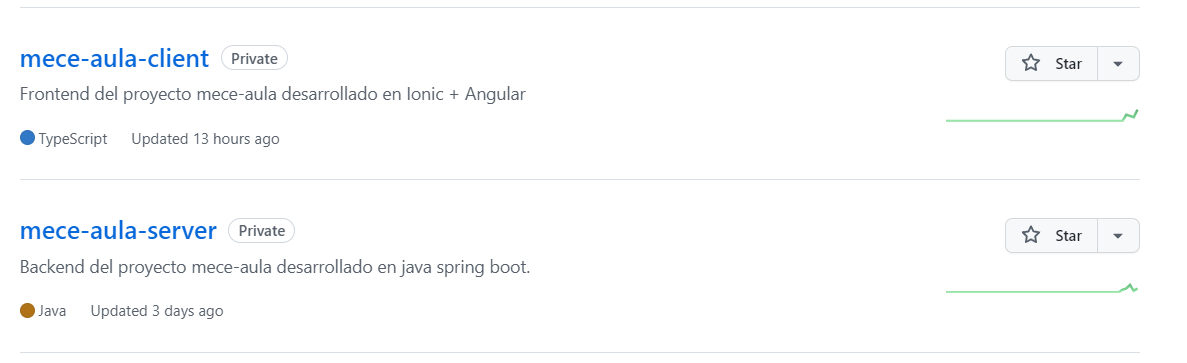 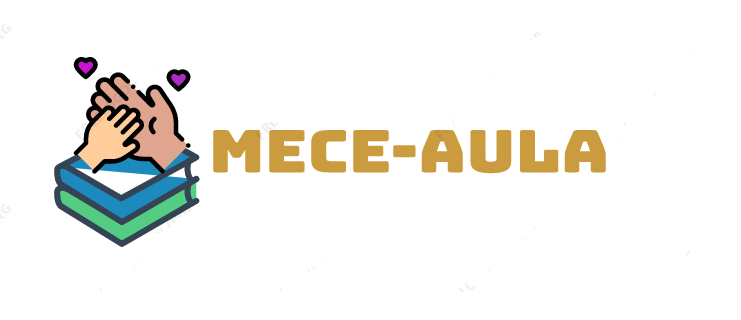 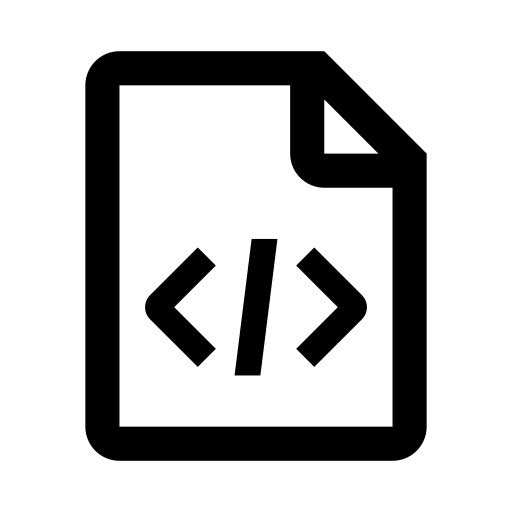 Futuro de la aplicación
02
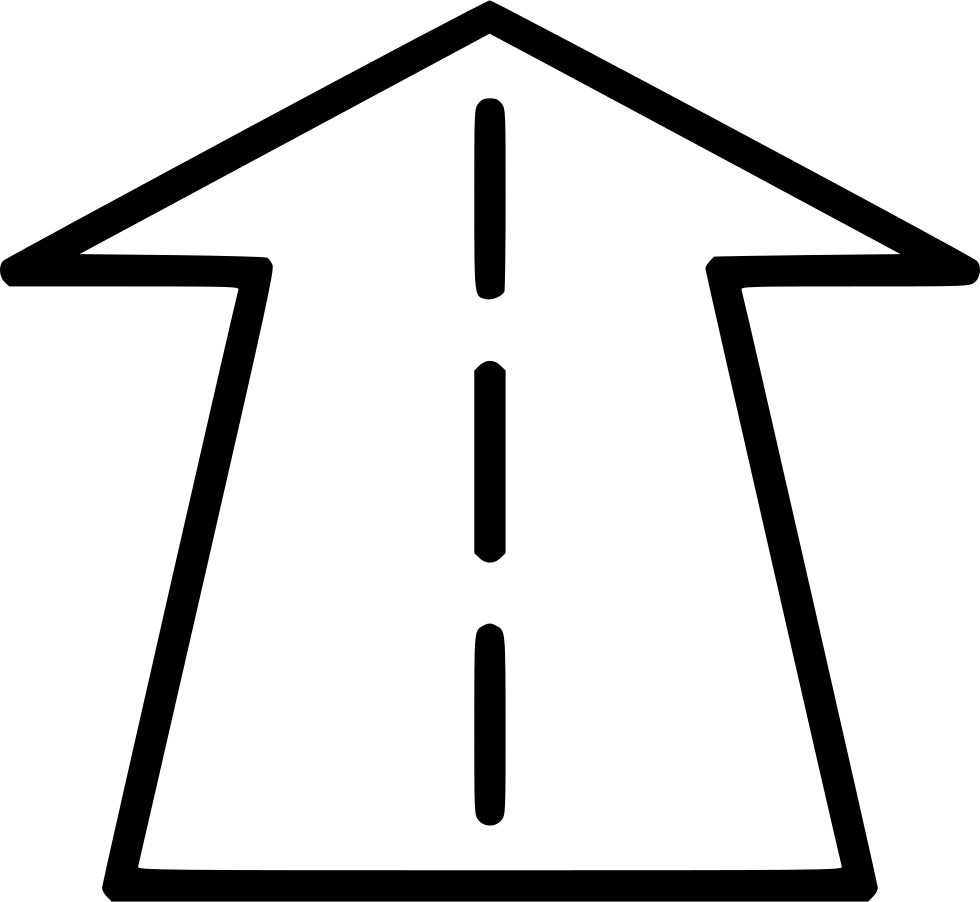 Próximos pasos de la aplicación
03
Generar aplicación para iOS
01
Búsqueda de colectas por nombre
04
Integrar Paypal en producción
Conclusiones
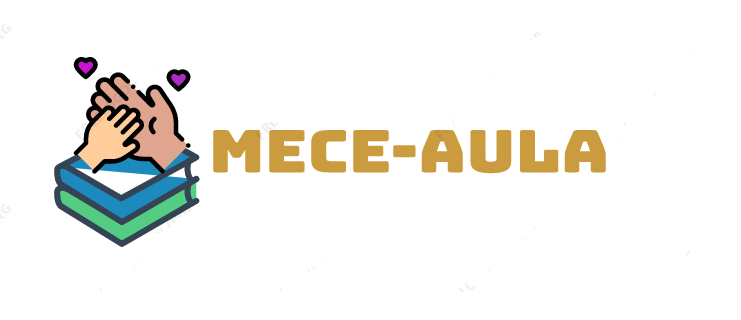 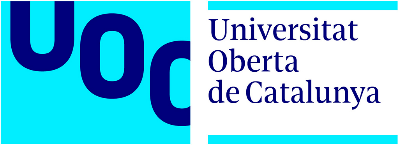 ¡¡Muchas gracias!!